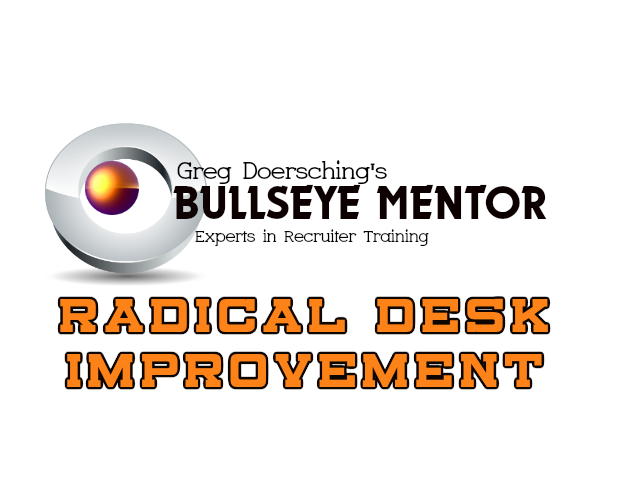 Once Upon A Time
Time Management is No Fairy Tale
FOCUS RECRUITING WEEK
HOW TO PRIORITIZE YOUR TIME
Scoring the Grid
Client Rating 					Ease of Fill					Fee					Quality of Assignment
2 = Good Company & Good Location		2 = this is our core				2 = above or average		2 = Exclusive
1 = Good Company OR Good Location	1 = we can do this				1 = average fee			1 = 1 other agency	
0 = Bad Company & Bad Location		0 = needle in haystack			0 = below our average		0 = 2+ agencies
DOERSCHING ON DEMAND
BRAND NEW
WEB BASED TRAINING
DOERSCHING ON DEMAND
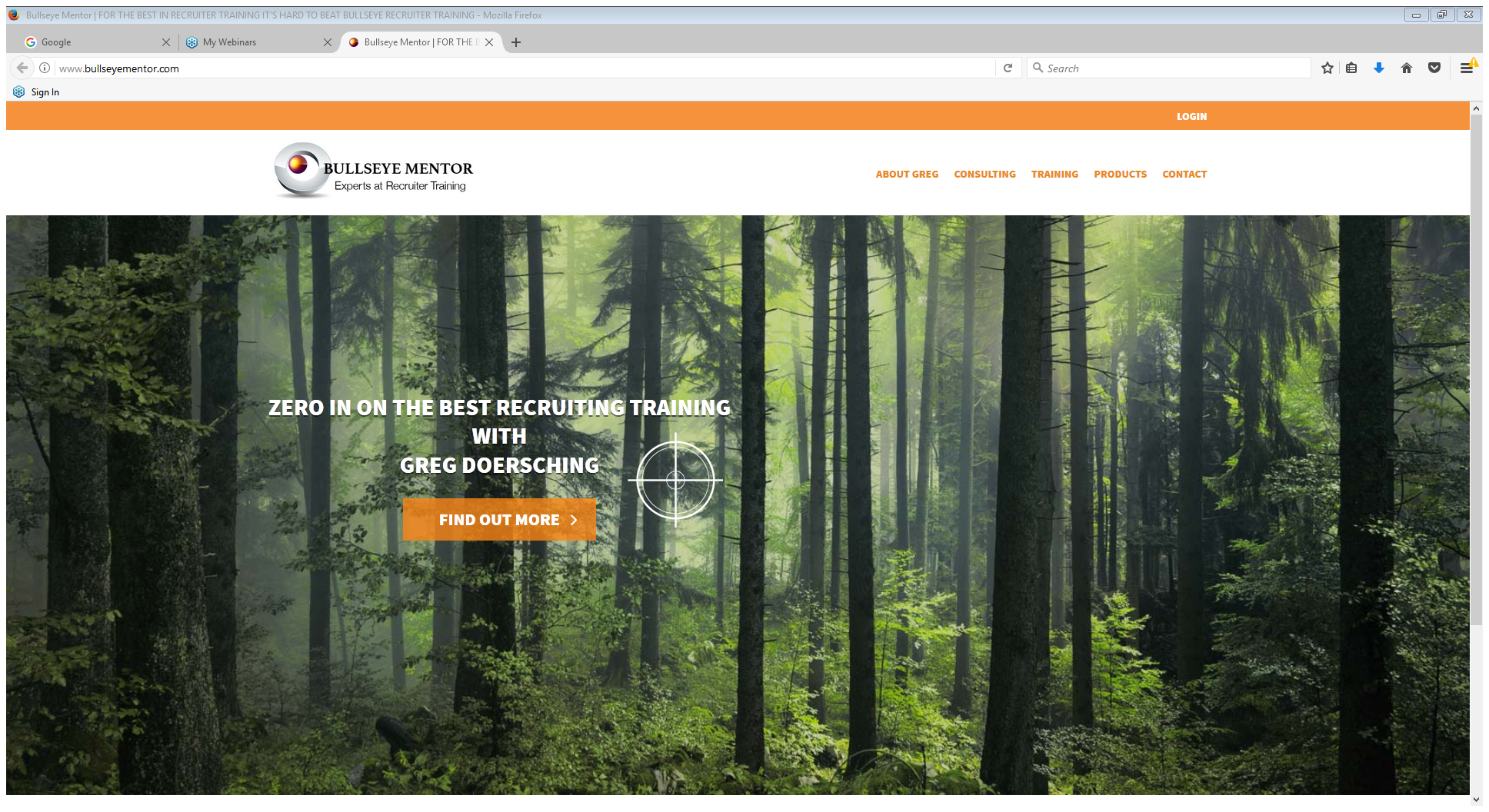 DOERSCHING ON DEMAND
4 PROGRAMS AVAILABLE
Full Desk Recruiter
Recruiting Foundations
Sales Structure and Strategy
Candidate Sourcing Mastery
DOERSCHING ON DEMAND
ONLINE AND AVAILABLE
OCTOBER 2017
TRAINING VIDEO LIBRARY
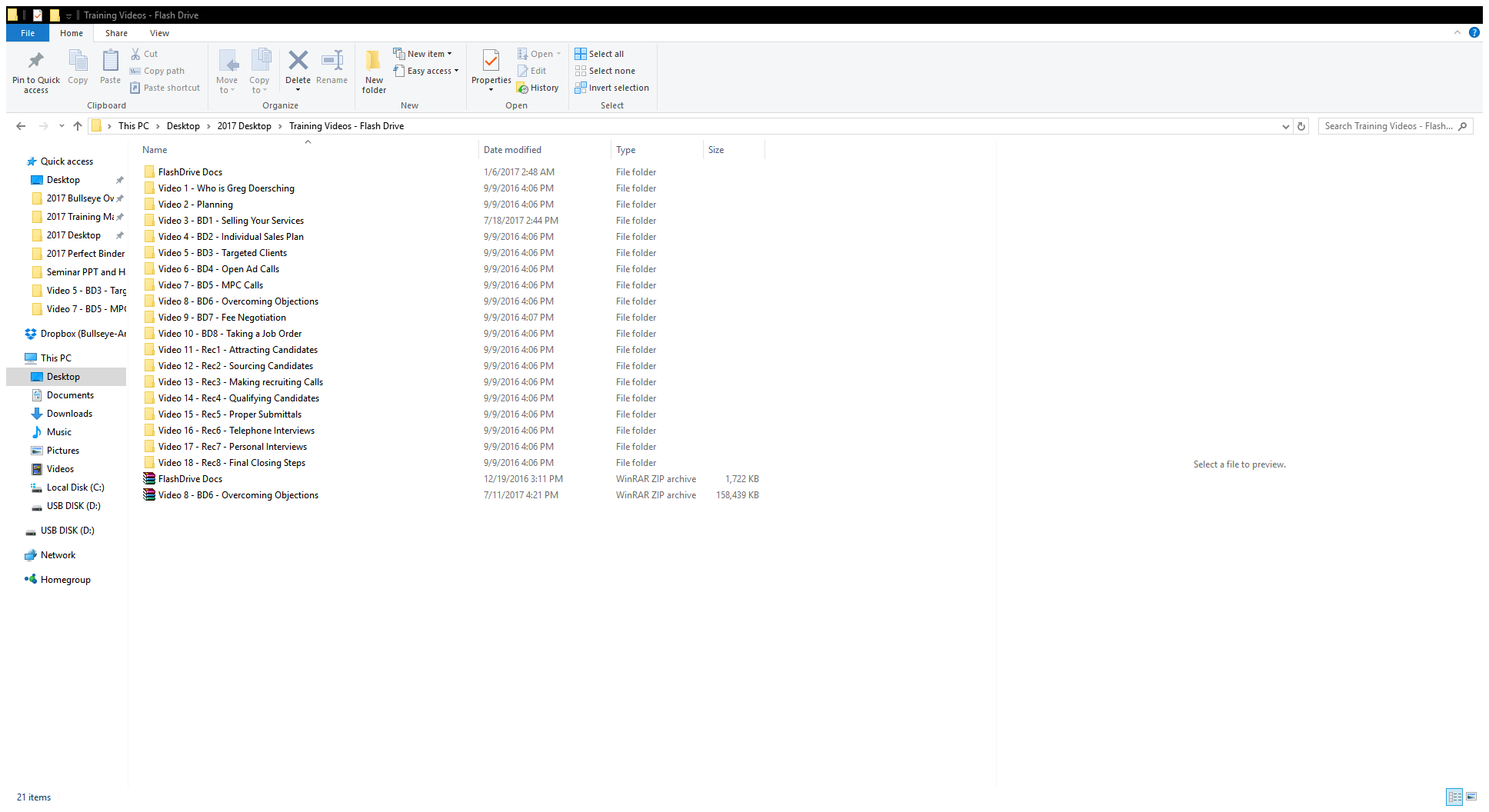 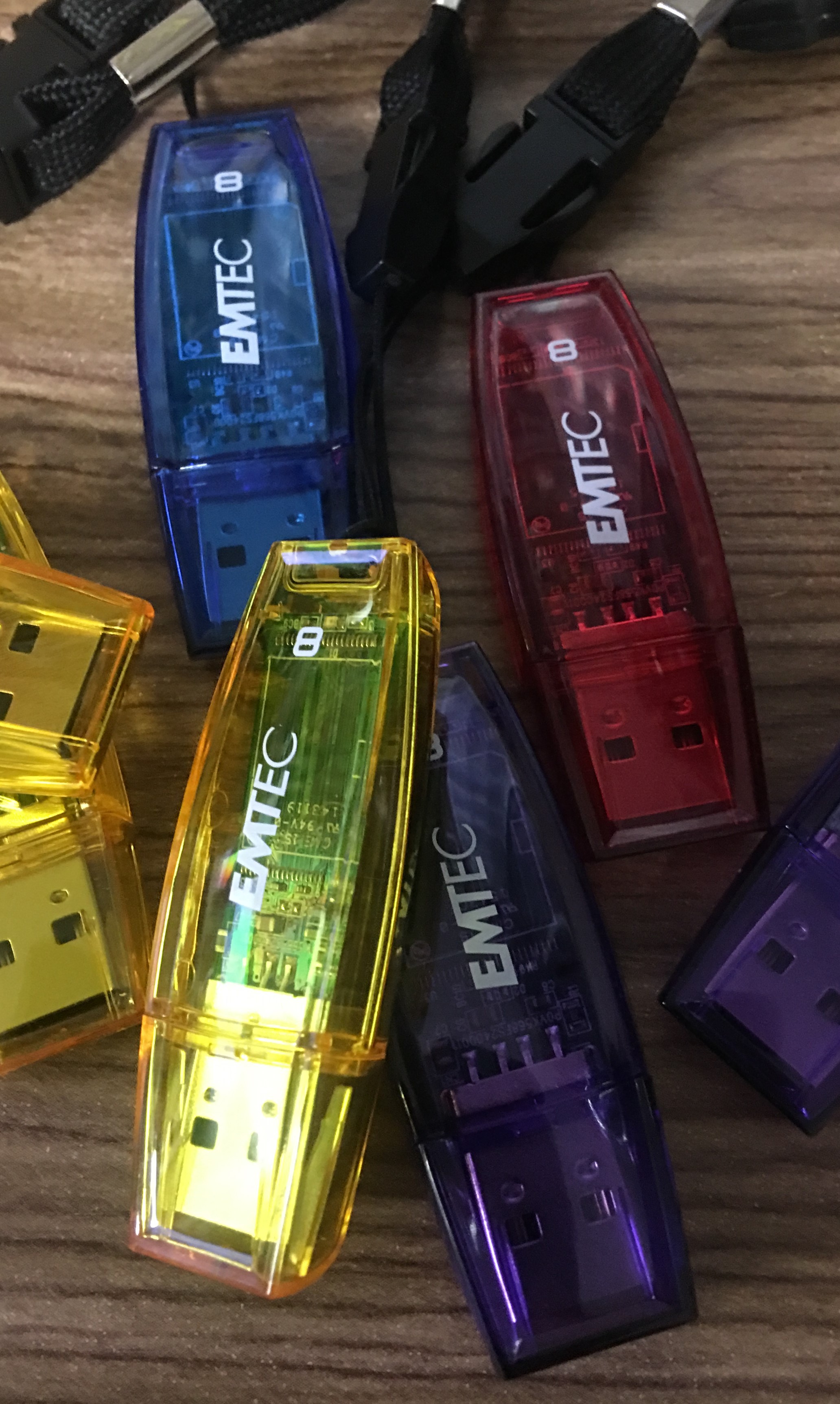 HOW TO REACH ME:
GREG DOERSCHING
BULLSEYE MENTOR RECRUITER TRAINING
GRIFFIN SEARCH GROUP
WWW.BULLSEYEMENTOR.COM
GREG@BULLSEYEMENTOR.COM
OFFICE: 414-421-7522
CELL: 414-520-7522